Discussion on AP Power Save
Date: 2024-09-08
Authors:
Slide 1
SunHee Baek, LG Electronics
Introduction
Since AP keeps Active mode all the time, it suffers from excessive energy use as time goes by.
For example, the problems can lead to device’s components aging and increased costs due to power consumption.
With the advent of MLD, solving the energy problems has become urgent.

In UHR(11bn), we are discussing that AP supports Power Save mode as well as Active mode[1]-[8]. 
That is, AP also goes to the doze state from the awake state like non-AP STA.
Motion 49) Define a new mechanism and/or enhance existing mechanism for AP power save [9].

In this contribution, we introduce some considerations regarding AP’s use of the power save mode based on candidate methods discussed in 11bn.
Slide 2
SunHee Baek, LG Electronics
Recap: AP’s state in Power Save mode
The AP supporting power save mode can have the following states depending on which mode is either active mode or power save mode.
That is, if the AP is in power save mode, it can be in one of two power states; awake state or doze state. 
For example, the AP is fully powered in awake state. The AP is not able to transmit or receive PPDUs and consumes very low power in doze state.

In this contribution, the AP power save modes are focused on the several candidates discussed in UHR.
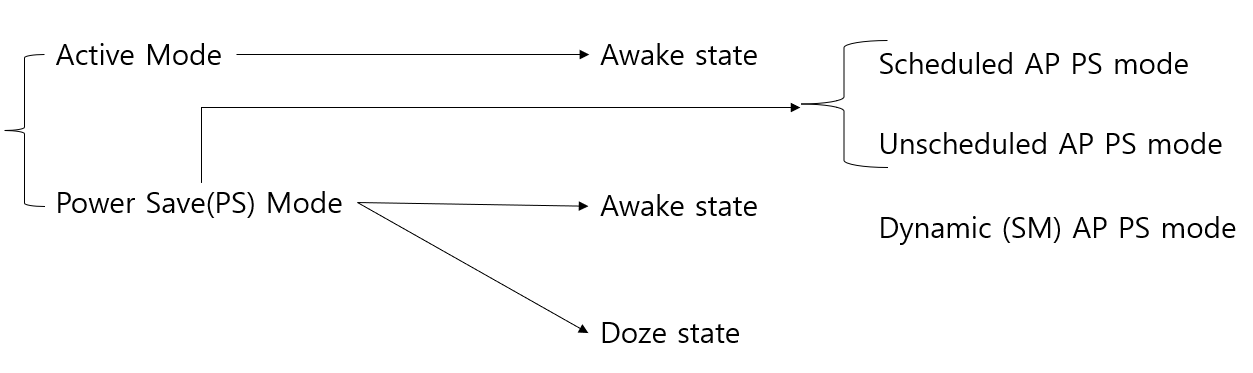 → The AP operating the dynamic SP mode listens until it receives the initial control frame(ICF).
Slide 3
SunHee Baek, LG Electronics
AP’s Operations based on Power save modes
The proposals can reduce AP power consumption for sure during doze state (or listening)
We think there are some issues to use only one power save mode among the candidates in various situations.
In the case of the scheduled PS mode, 
The AP is not easy to schedule the service periods for the (urgent) traffic of all associated STAs.
Especially, the AP is difficult to schedule the service periods to the STAs not having negotiated particular traffic characteristics like SCS.
In the case of the unscheduled PS mode,
As the number of requests (e.g., polling) increases, the number of times the AP has to switch states may increase.
In the case of the dynamic PS mode,
This would be able to compromise the issues of those modes, but (listening) it is relatively difficult to expect a power save effect from the AP being in doze state (especially when IDLE duration is long).
Based on the above observations, each power save mode could work properly in several cases, e.g.,
The scheduled PS mode can operate when the associated STAs have previously performed traffic negotiation.
The unscheduled PS mode can operate when the number of STA is few or there is a rule to transmit less polling for a particular traffic to transmit.
The dynamic PS mode can operate during awake state at the scheduled and/or unscheduled PS mode.
Slide 4
SunHee Baek, LG Electronics
AP’s Operations based on Power save modes
Therefore, these candidates can be operated to combine to save AP’s power depending on scenarios/situations.
For example, depending on the time zone, depending on the number of the associated STAs, etc.





Whenever the AP switches its PS mode between the possible AP PS modes, it needs to indicate its mode to the associated STA through the Beacon frame.
For example, if an AP switches its PS mode from scheduled PS mode to unscheduled PS mode, it can announce the changed PS mode while the PS mode is still enabled.
For example, if an AP affiliated with AP MLD is in PS mode, the other AP affiliated with the same AP MLD in active mode can indicate the AP’s current PS mode through RNR.
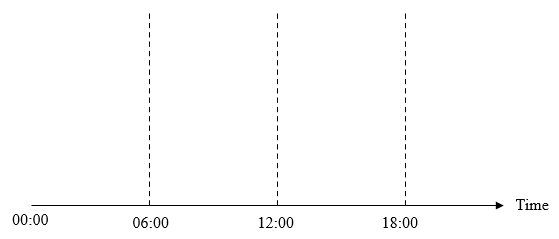 Active
Scheduled
Unscheduled
[Enterprise]
Active
Active
Unscheduled
Scheduled
[Home]
Slide 5
SunHee Baek, LG Electronics
AP Power Save with Legacy STA
We need to consider how the legacy STA should be handled with AP supporting the power saving mode.
A legacy STA cannot recognize whether the AP supports the AP power save mode and it is in which state is either awake or doze state.
If the AP associated with the legacy STA is in doze state, the STA keeps trying to exchange data frames without knowing why not getting a response.
Or, the AP can schedule the quiet intervals whenever it is in doze state. But the method is not efficient and fair to the associated STAs.

Therefore, the AP should operate the power save mode only when the associated STA(s) recognizes the indication/announcement related to the AP power save mode. 
If AP is AP MLD, the legacy STA can associate with the AP affiliated with AP MLD in active mode to operate without problems in advance.
We can discuss that the AP power save mode maybe supported to HE/EHT STA in 6 GHz through the responder PM mode with TWT mechanism.
Slide 6
SunHee Baek, LG Electronics
AP Power Save with Legacy STA
[Assumption]
AP 1, AP 2, and AP 3 are affiliated with the same AP MLD
The APs support AP power save modes; scheduled, unscheduled, and/or DPS.
The UHR STA means the STA can recognize AP’s announcement about the AP power save.
In terms of MLD, at least one AP affiliated with AP MLD shall stay in active mode, e.g.,
To support association with the legacy STA(s).
To support transmission the low latency/urgent traffic from the non-AP STA/MLD.
Slide 7
SunHee Baek, LG Electronics
Conclusion
In this contribution, we discussed AP power save modes as the candidates (e.g., scheduled, unscheduled, dynamic) discussed in UHR.
Depending on scenarios/circumstances, the candidates of power save modes can be switched when the AP is in PS mode.
Whenever the AP’s PS mode is changed, it shall be announced to the associated STA through the Beacon frame.
If an associated STA is a legacy STA that cannot recognize the AP’s power save operation, the AP should keep its mode as active mode.
But, we can discuss the method(s) defined in the baseline that some legacy STAs can support the operation for the AP power save mode (e.g., Broadcast TWT in 6GHz band).
In terms of MLD, at least one AP affiliated with AP MLD should stay in active mode to support frame exchange with legacy STA and low latency traffic transmission.
Slide 8
SunHee Baek, LG Electronics
Straw Poll 1
Do you agree to add the following text to the TGbn SFD?
Allow one or more AP(s) affiliated with an AP MLD to support a power saving mode to switch its state between awake state and doze state.
How to change the AP’s state is TBD.
Slide 9
SunHee Baek, LG Electronics
Straw Poll 2
Do you agree to add the following text to the TGbn SFD?
An AP affiliated with an AP MLD shall not operate a power saving mode when at least one STA, which cannot recognize/discover the parameters/information related to the AP power saving mode, is associated with the AP.
Slide 10
SunHee Baek, LG Electronics
References
[1] 23/0010, Considerations for enabling AP power save 
[2] 23/0015, AP MLD Power Management
[3] 23/0225, Considering unscheduled AP Power save
[4] 23/1936, AP MLD Power Save Follow-up
[5] 23/2040, Enabling AP power save – Follow up
[6] 24/0097, AP Power Management – Follow up
[7] 24/0352, Enabling Unscheduled AP PS Follow-up 
[8] 24/0659, Thoughts on AP Power Save
[9] 24/0171, TGbn Motions list – part 1
[10] 24/0833, Dynamic Power Saving for AP
Slide 11
SunHee Baek, LG Electronics